Лягушки – это интересно!
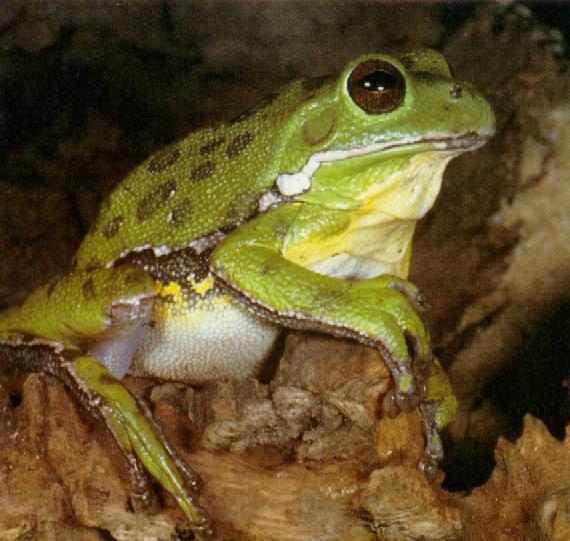 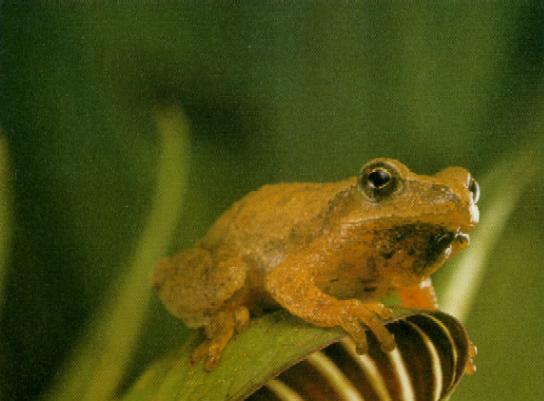 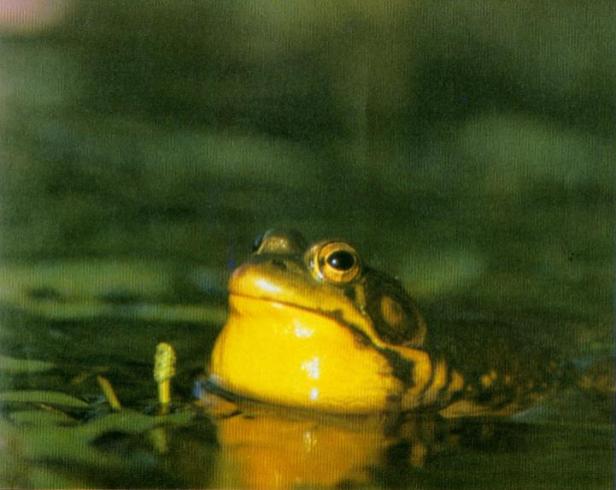 Жабы и лягушки бывают разные: по размеру, по цвету. Жабы обычно большие, а лягушки маленькие
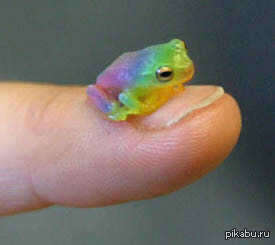 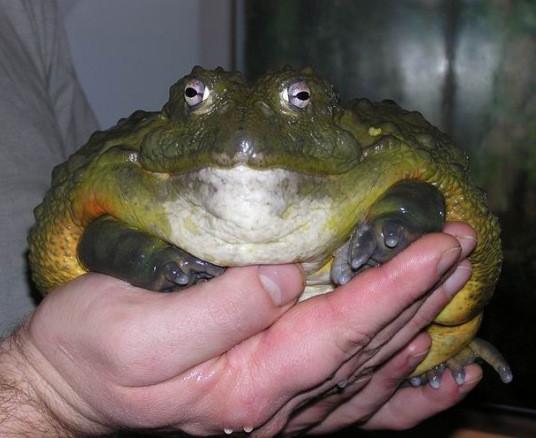 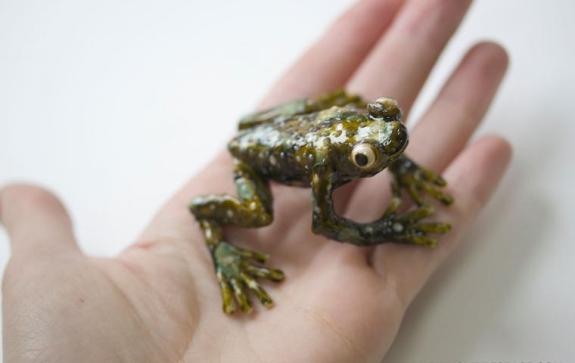 Жабы и лягушки обычно имеют коричневатую или зеленую окраску
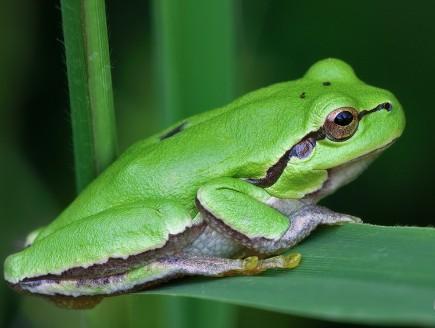 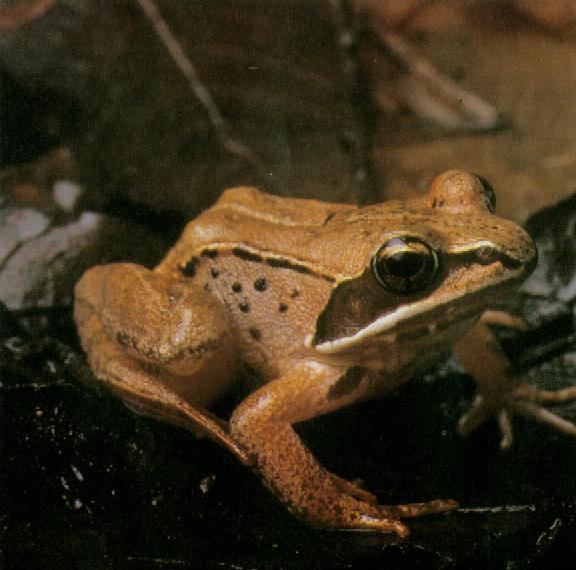 …с полосками и пятнами других цветов.
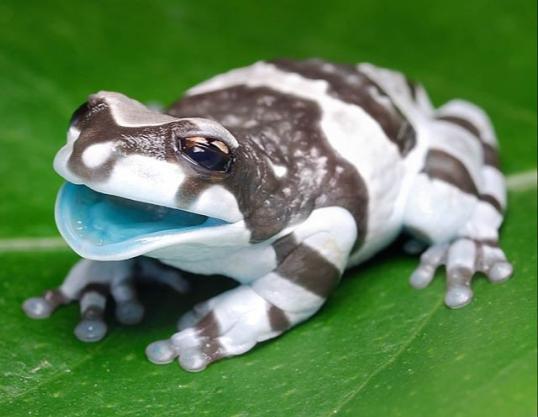 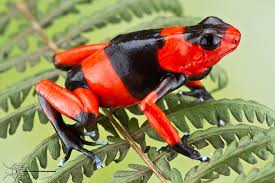 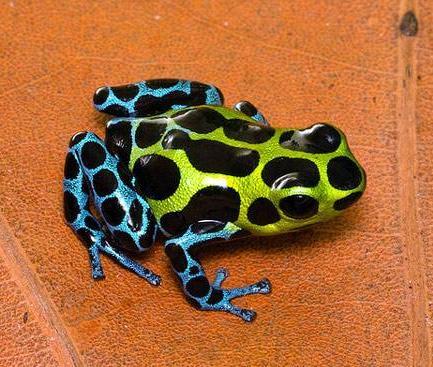 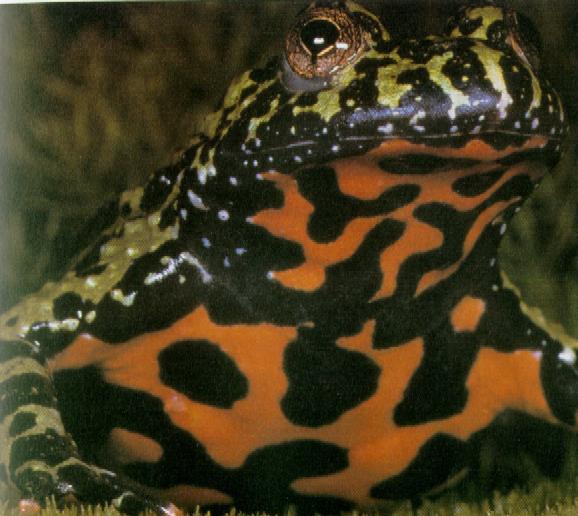 Но некоторые лягушки – яркие: зелёные, голубые, белые, желтые, красные. 
                                     Обычно яркие лягушки - ядовитые
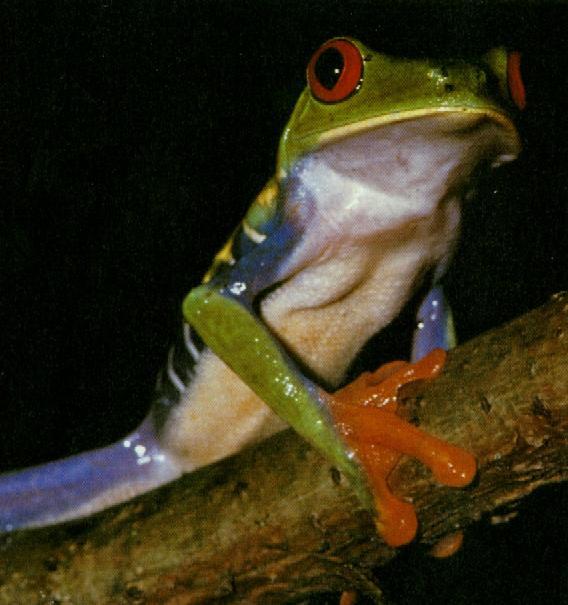 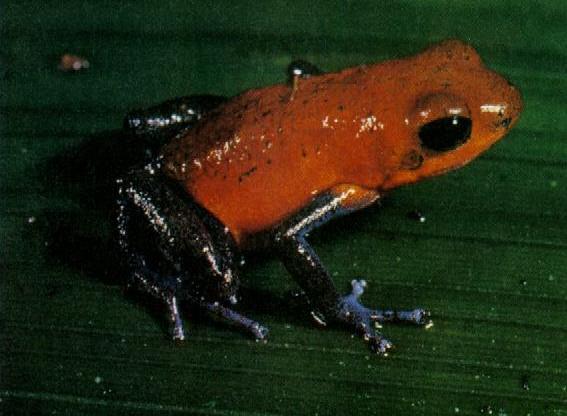 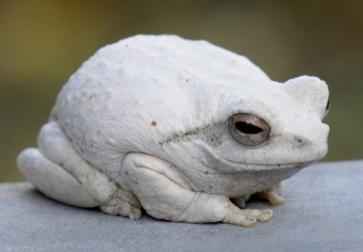 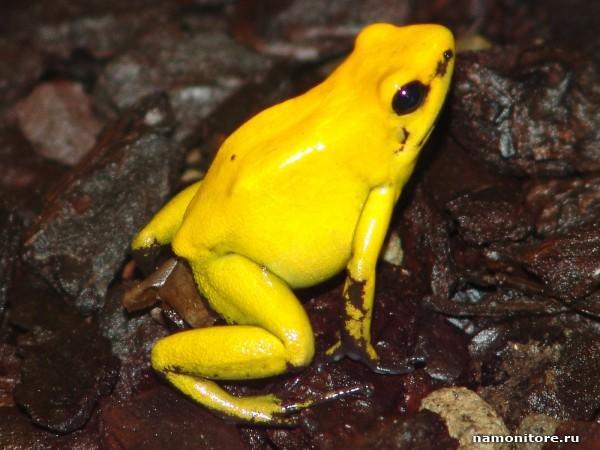 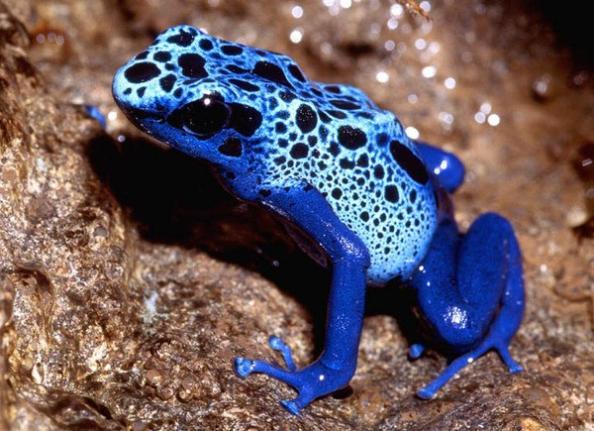 У лягушек кожа гладкая и блестящая.
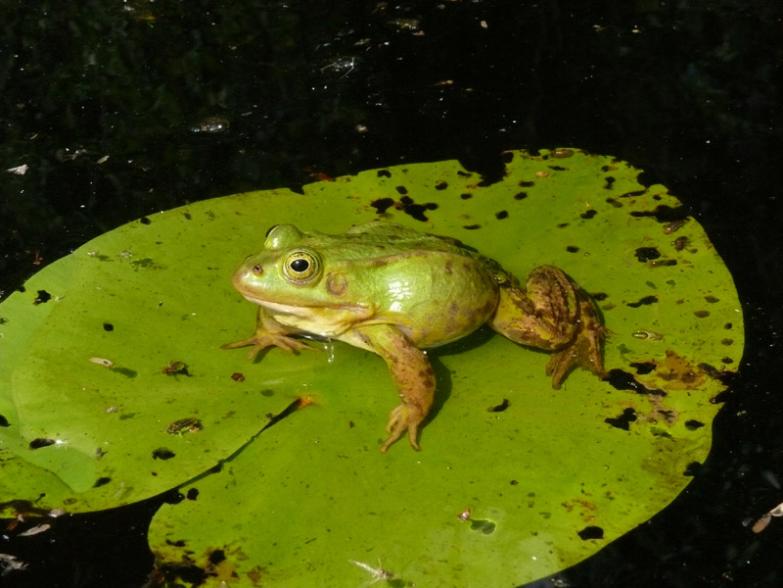 Кожа жаб – шероховатая, бугристая
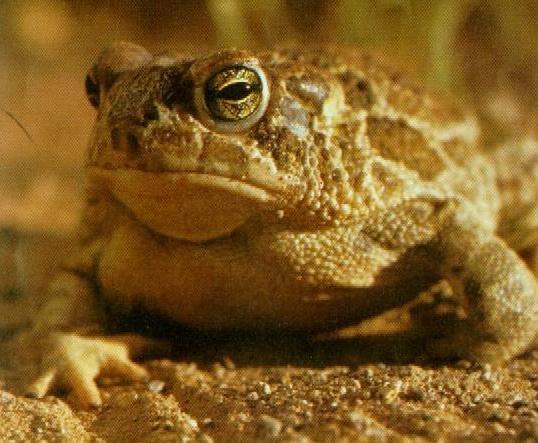 Лягушки и жабы – амфибии. Это значит, что они живут и на суше, и в воде.
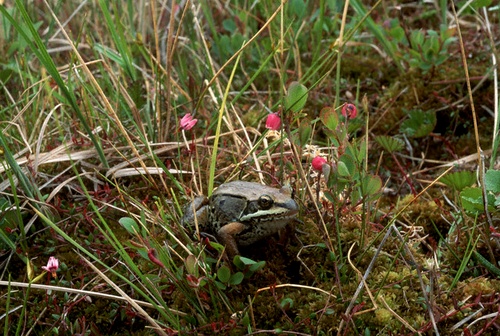 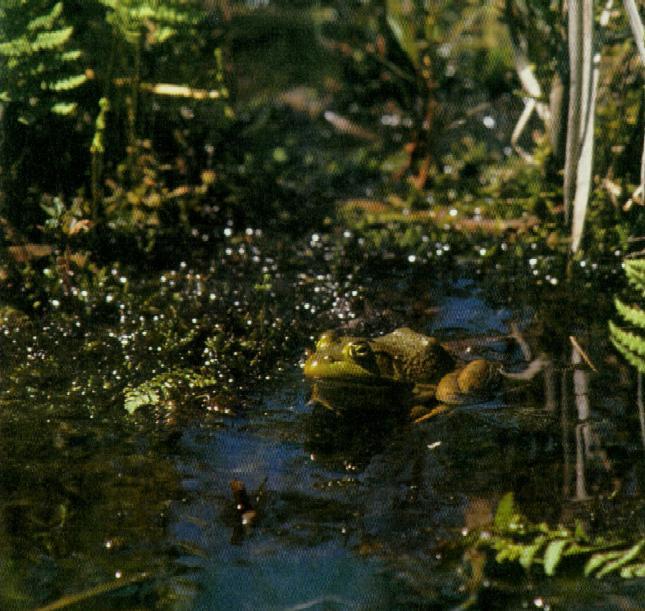 Лягушки обычно живут там, где влажно – в болотах, прудах и заросших реках.
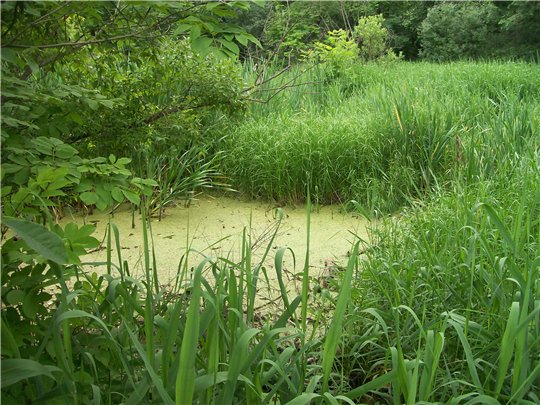 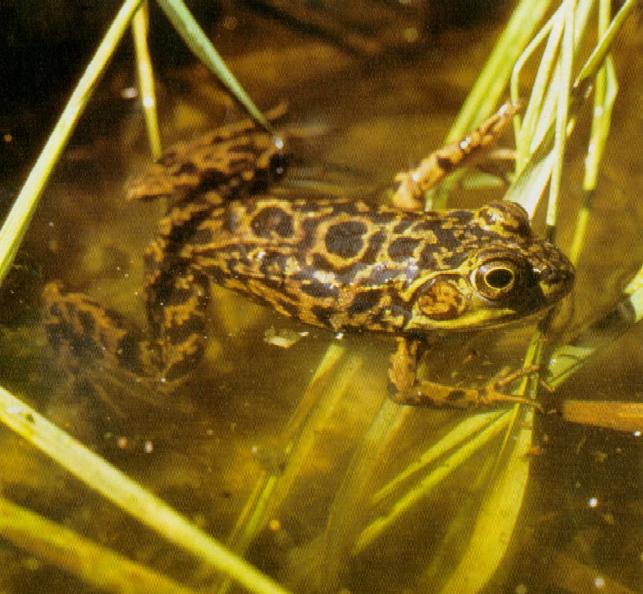 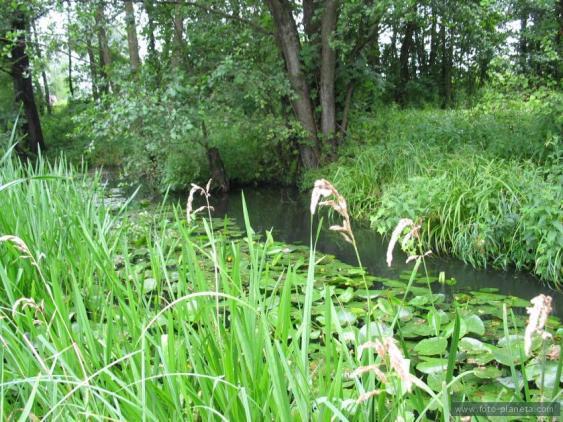 Жабы могут жить в сухих местах.
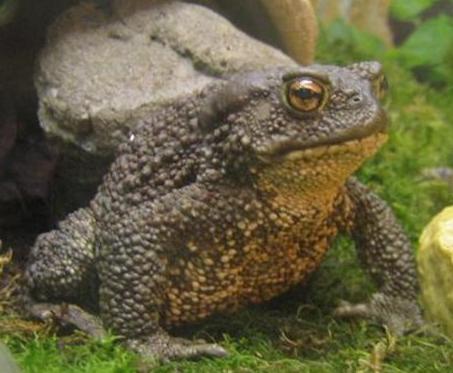 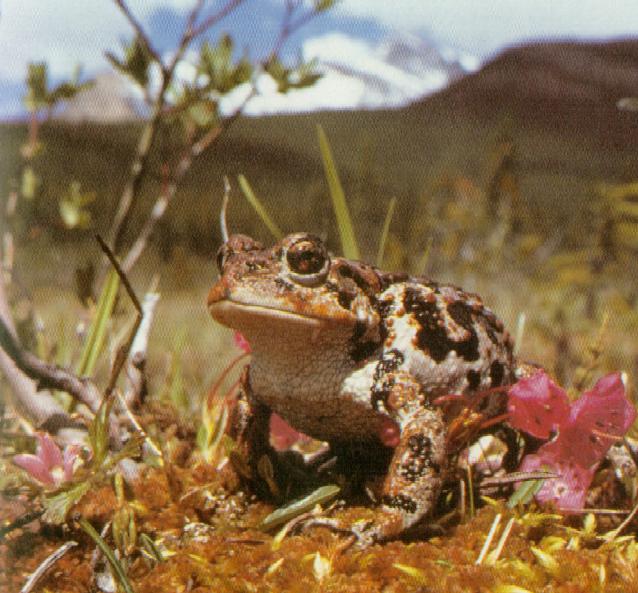 Посмотрите, как квакает лягушка!
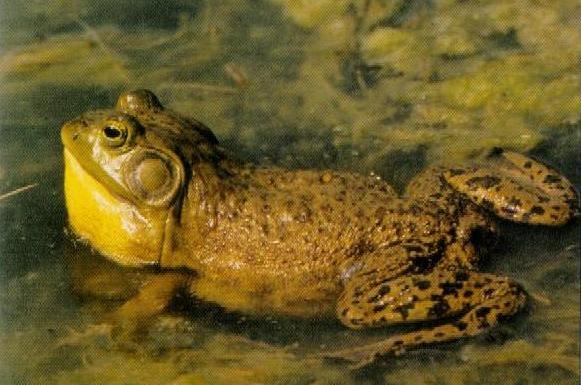 Квакая, самцы большинства видов лягушек и жаб раздувают горловой мешок.
Все жабы и лягушки квакают по-разному!
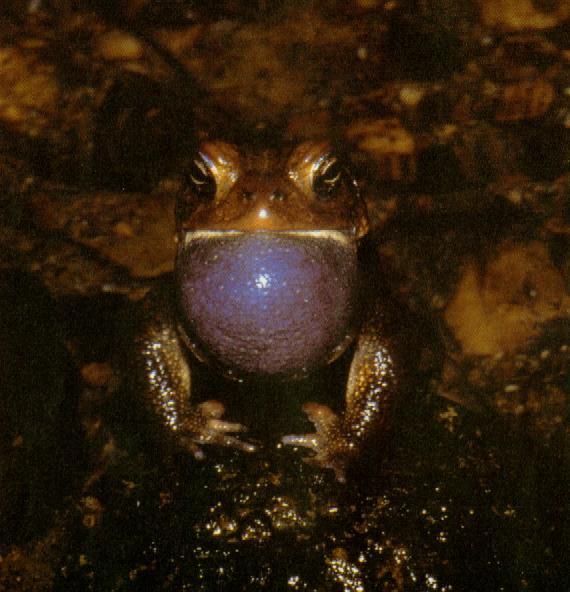 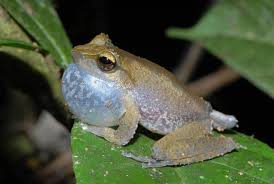 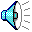 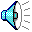 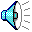 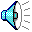 Лягушки прыгают дальше, чем жабы.
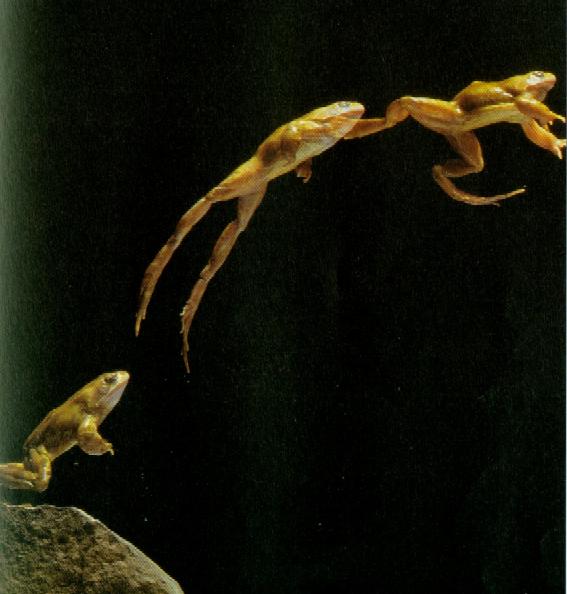 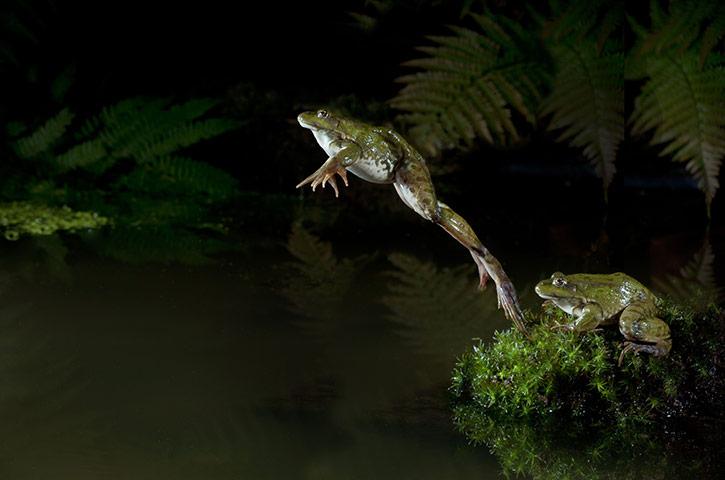 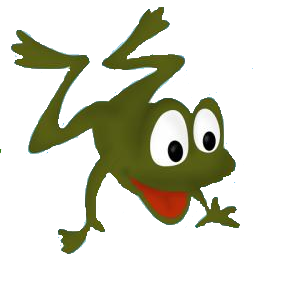 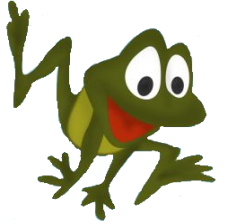 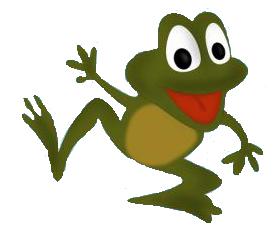 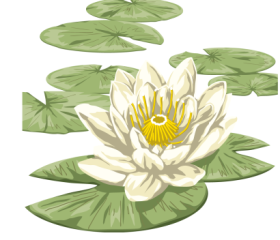 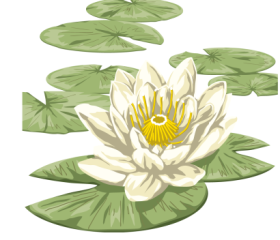 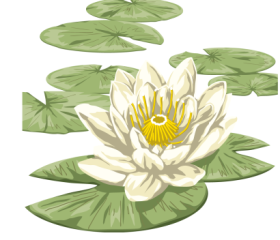 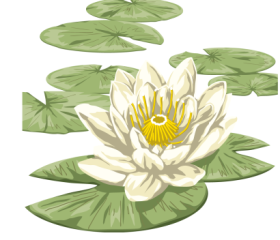 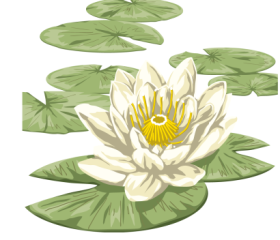 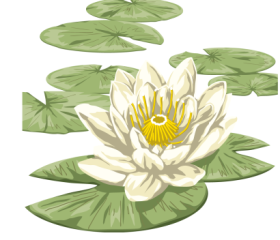 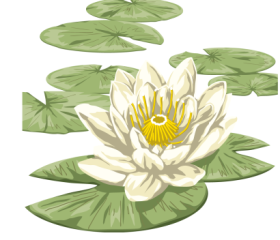 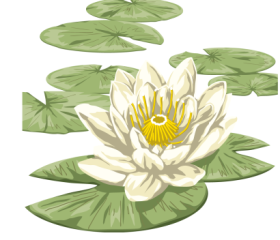 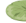 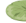 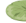 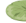 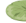 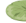 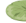 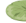 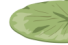 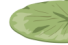 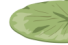 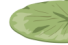 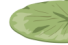 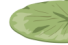 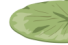 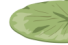 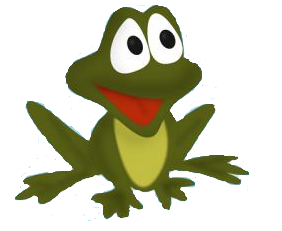 Зрительная гимнастика
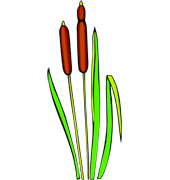 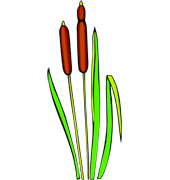 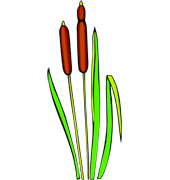 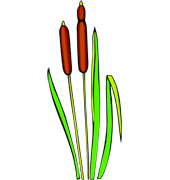 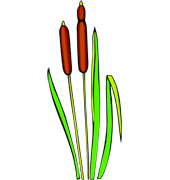 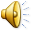